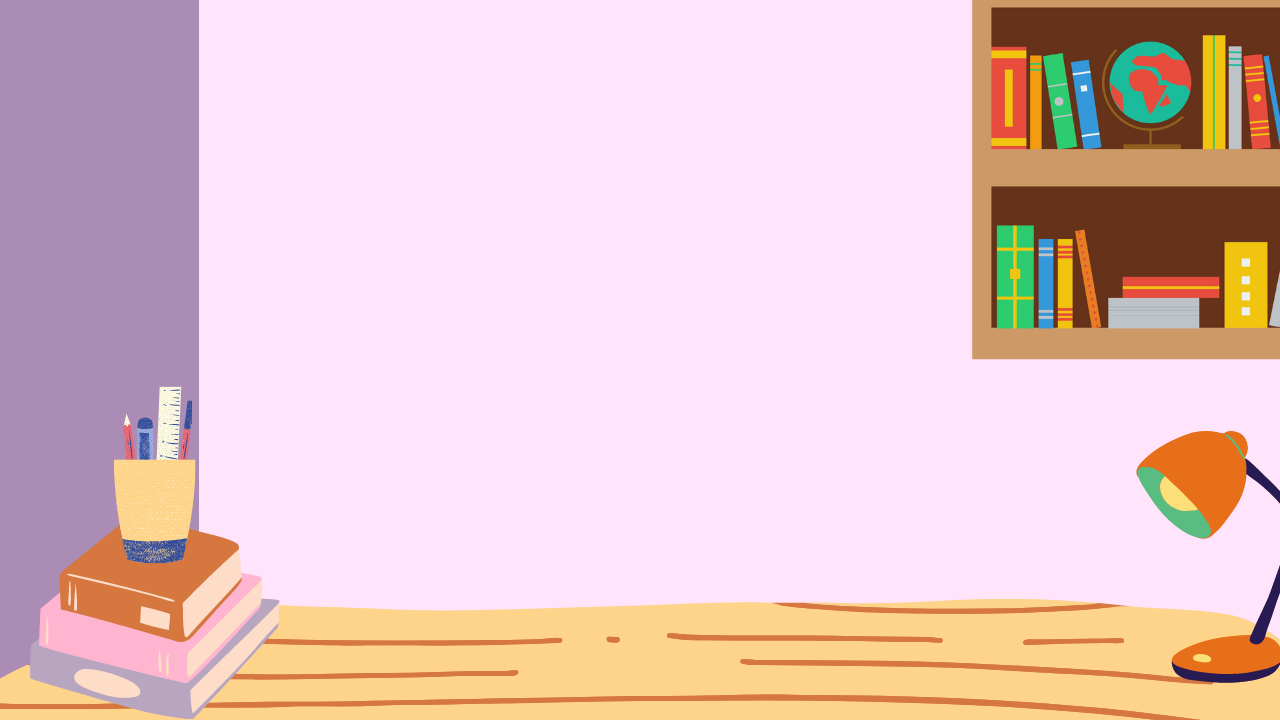 ỦY BAN NHÂN DÂN QUẬN LONG BIÊN
TRƯỜNG MẦM NON HOA HƯỚNG DƯƠNG
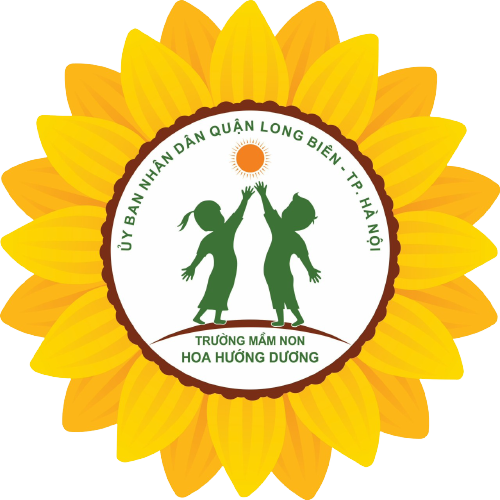 Giáo án
Lĩnh vực phát triển nhận thức
“Nhận biết dài – ngắn”
Lứa tuổi: 3 – 4 tuổi
Giáo viên: Đinh Thị Minh Phương
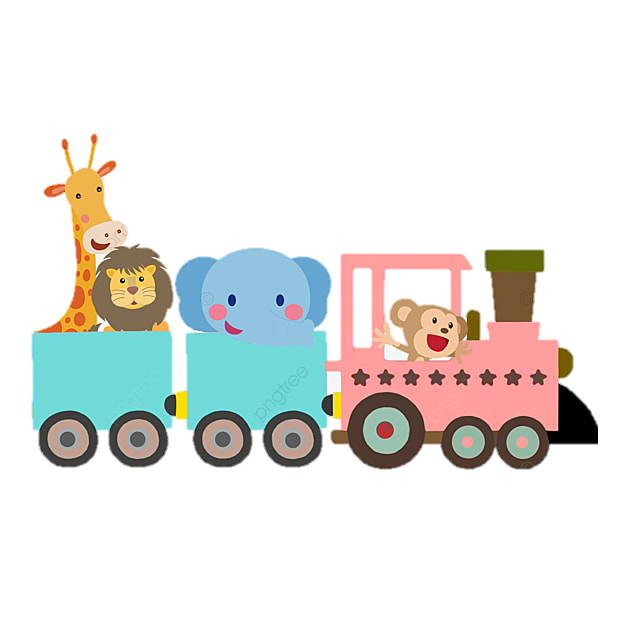 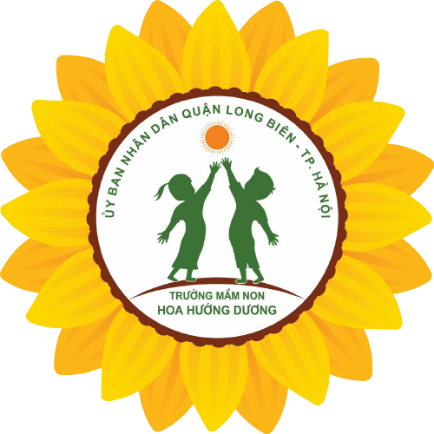 Hát bài hát: “ Đoàn tàu nhỏ xíu”
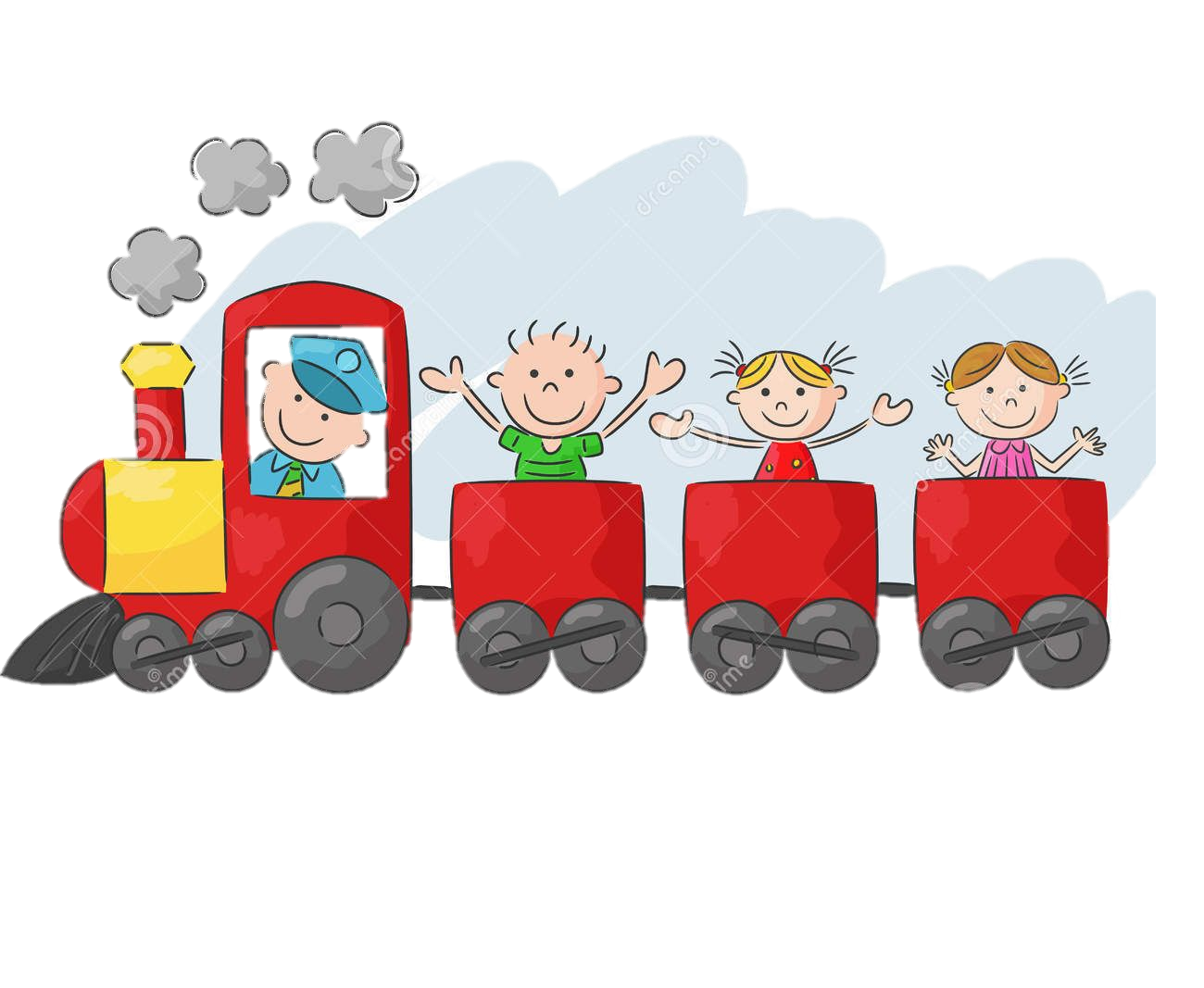 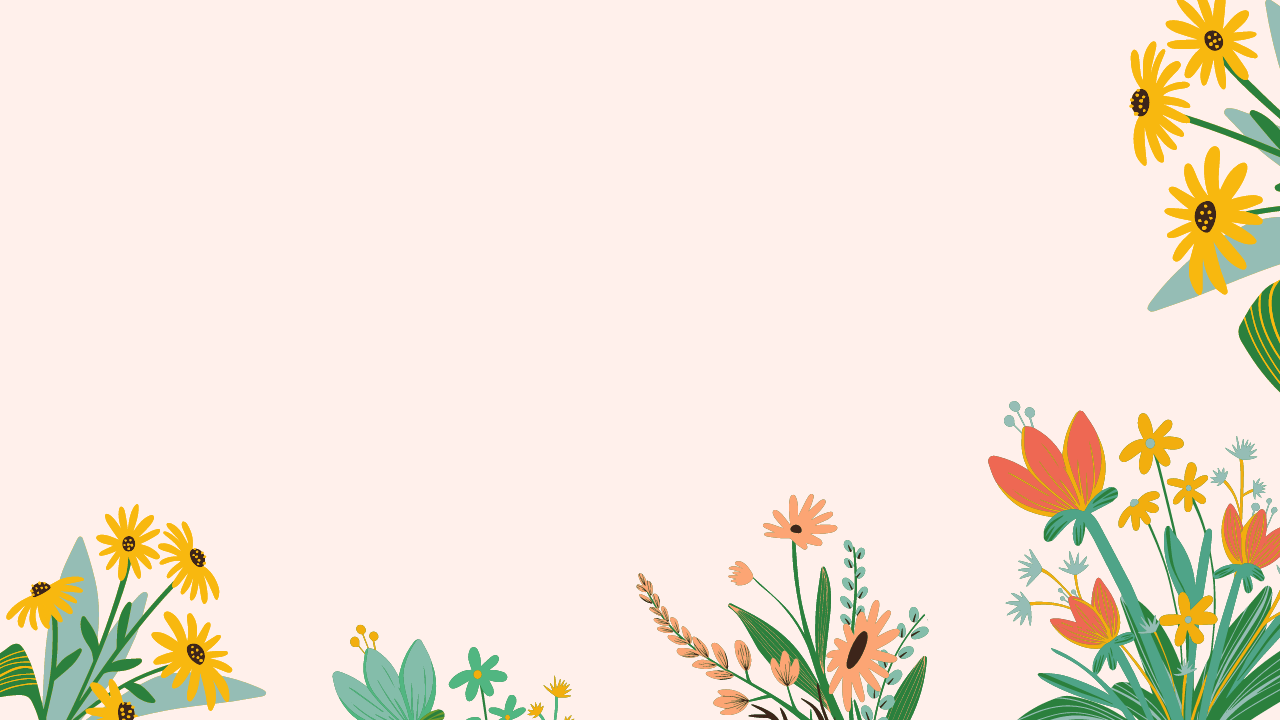 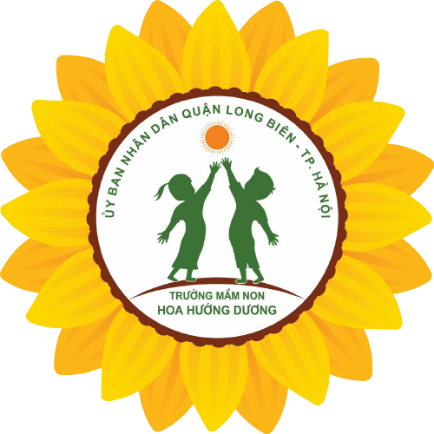 1
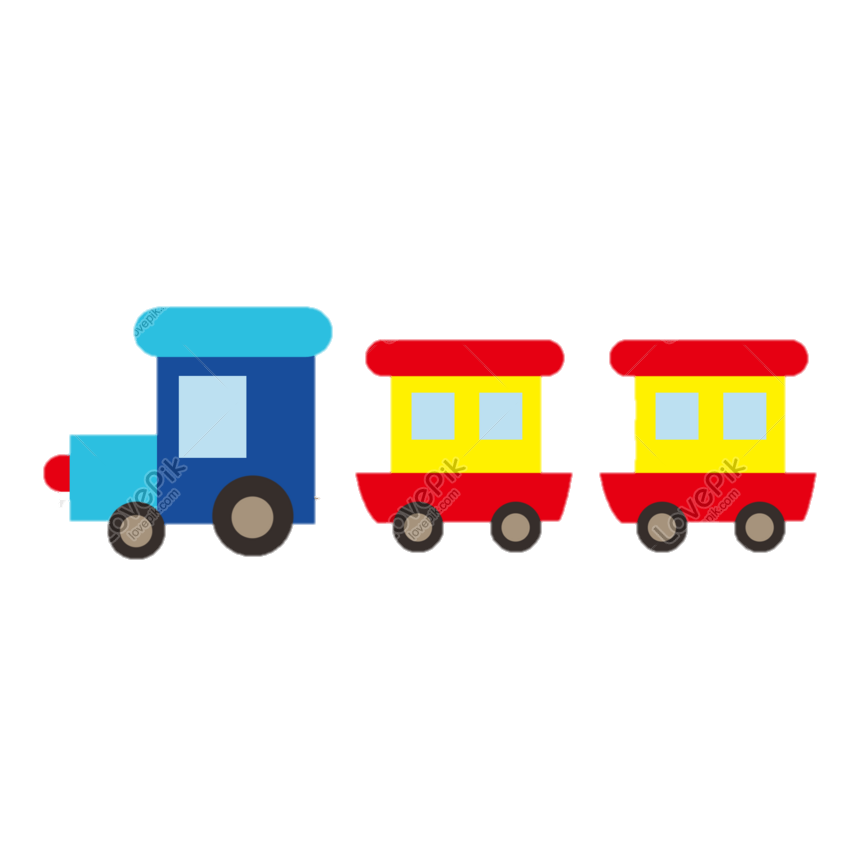 2
Các con có nhận xét gì về đoàn tàu số 1 và đoàn tàu số 2?
Đoàn tàu nào dài hơn, đoàn tàu nào ngắn hơn?
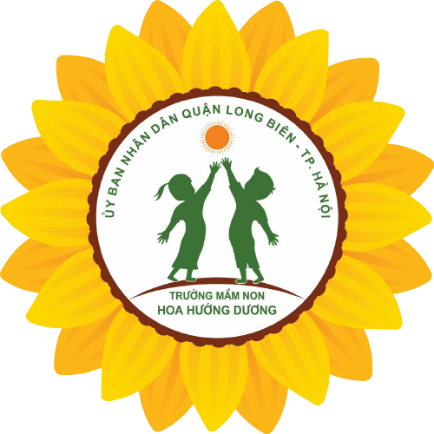 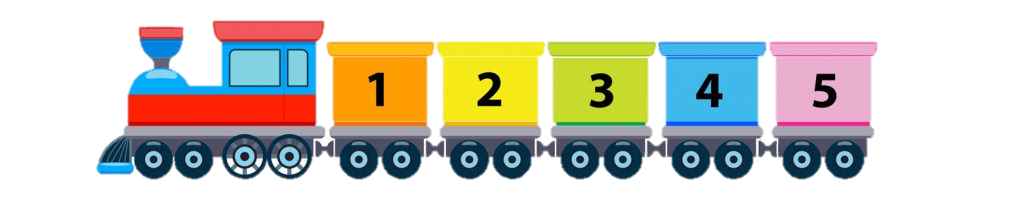 3
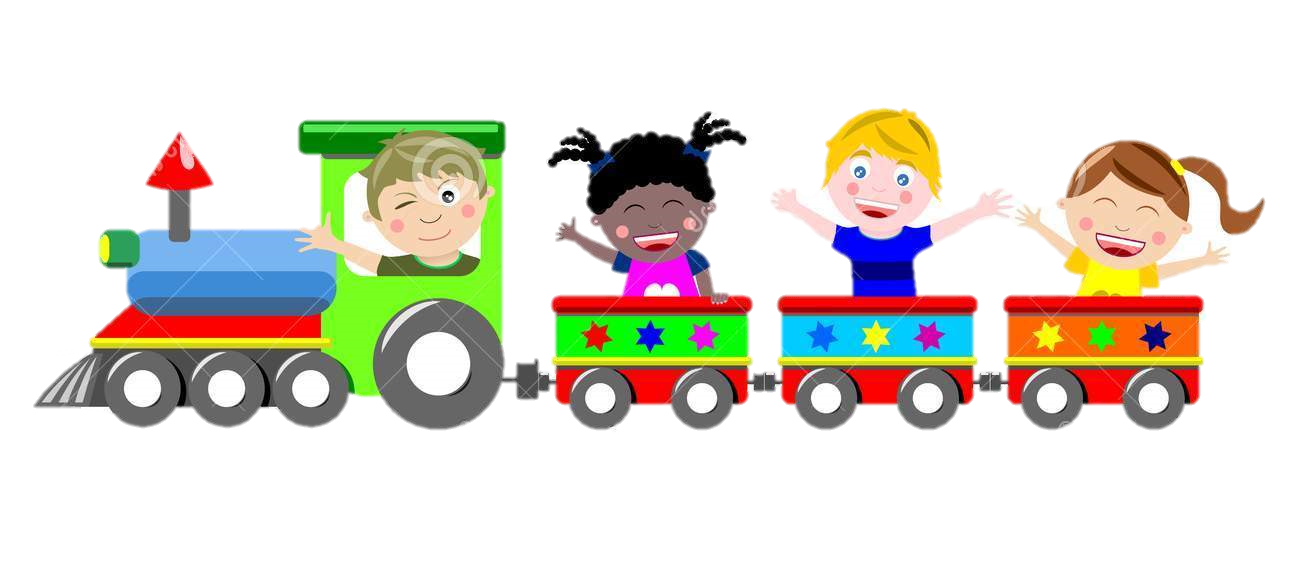 4
Đoàn tàu số 3 và đoàn tàu số 4.
Đoàn tàu nào dài hơn, đoàn tàu nào ngắn hơn?
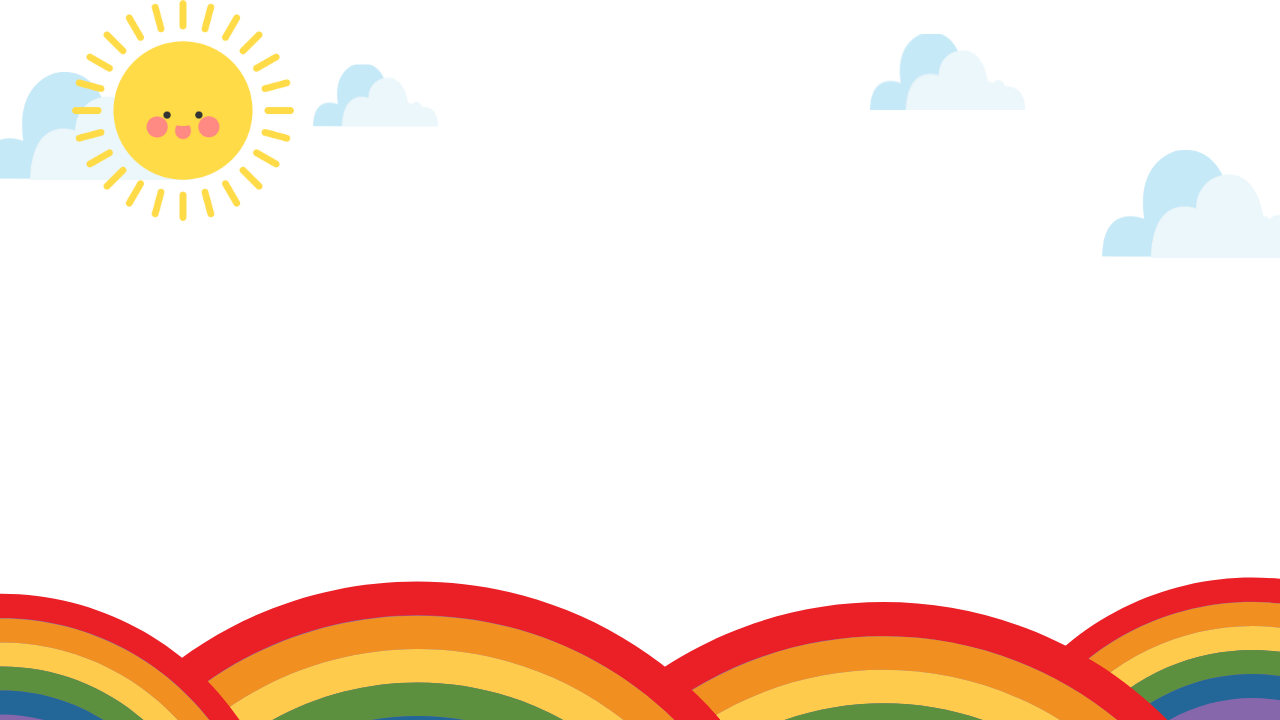 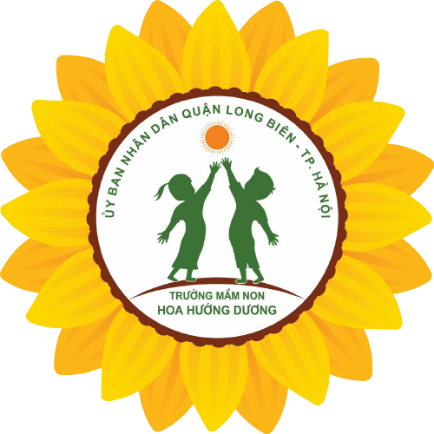 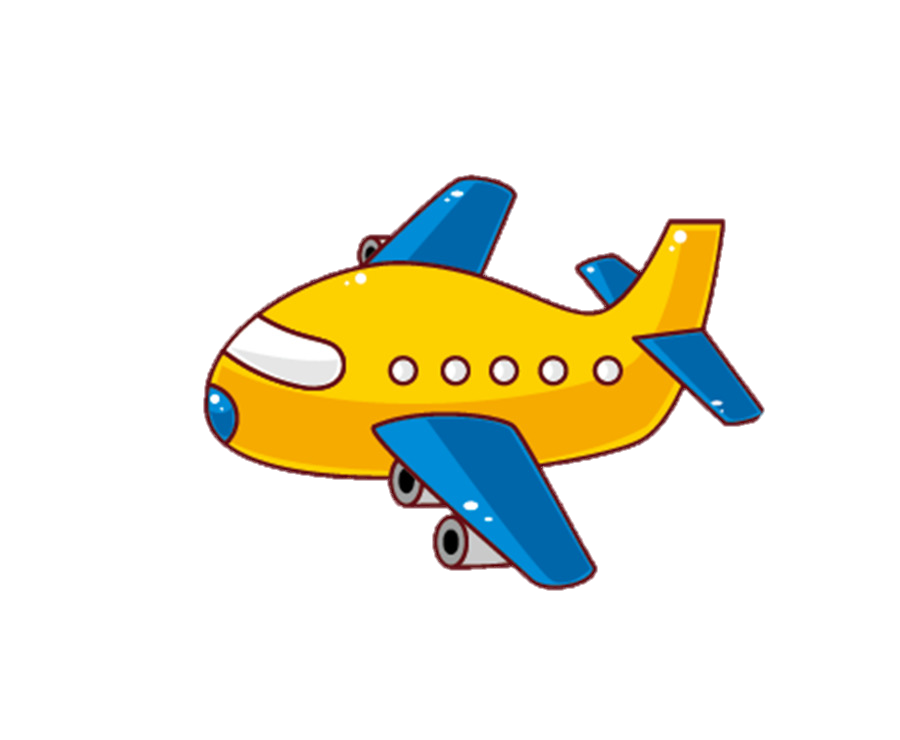 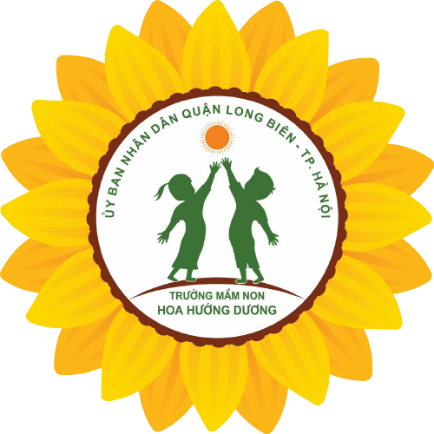 Máy bay màu vàng và máy bay màu xanh.
Máy bay nào dài hơn, máy bay nào ngắn hơn?
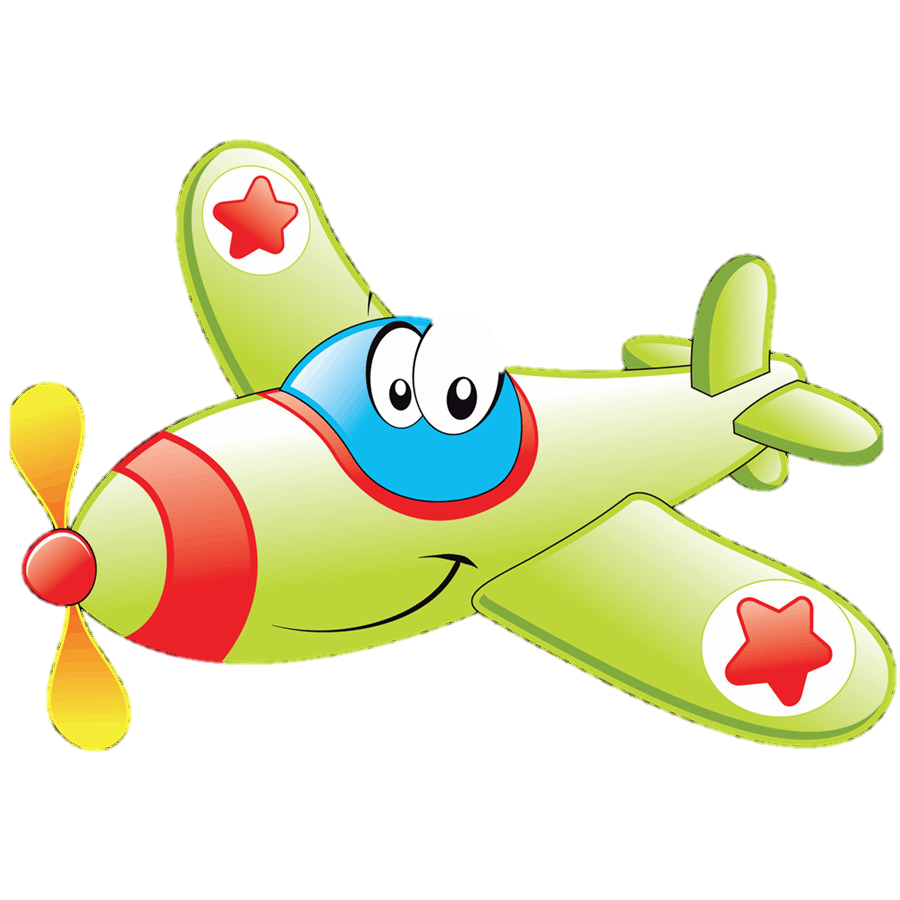 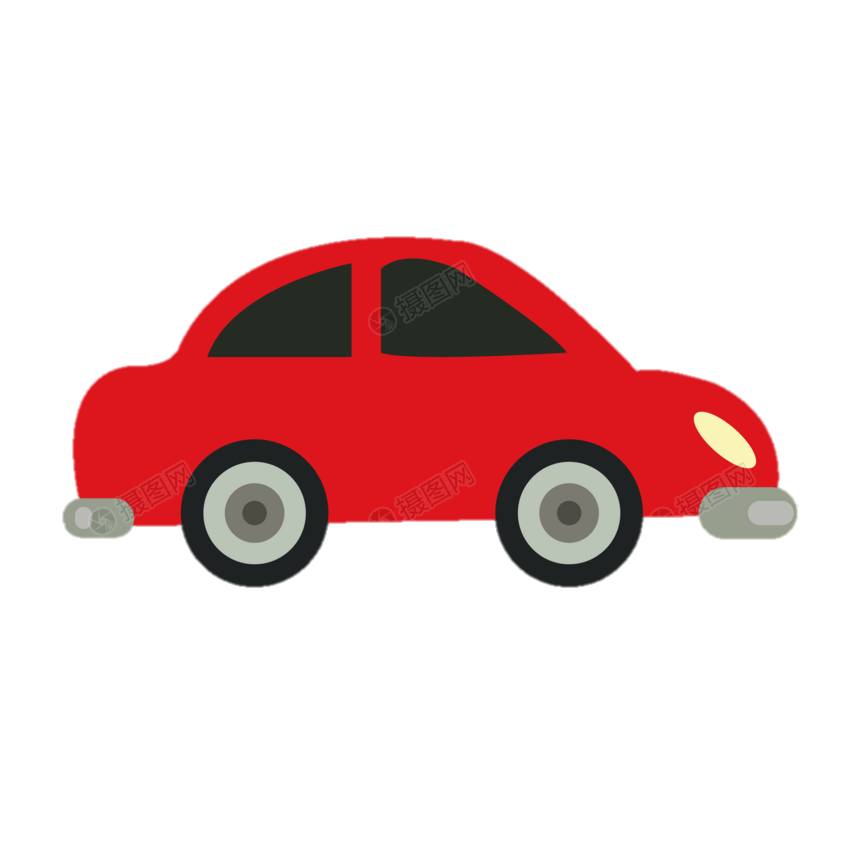 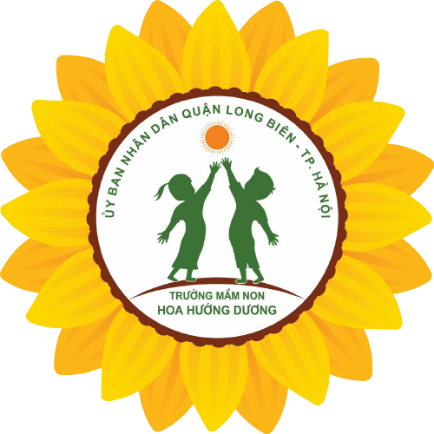 Xe Ô tô con và xe ô tô khách.
Xe ô tô nào dài hơn, xe ô tô nào ngắn hơn.
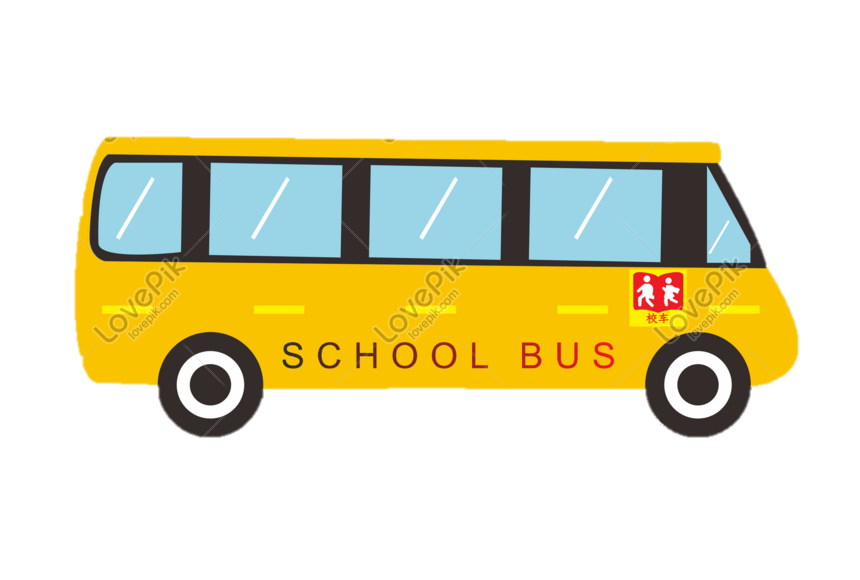 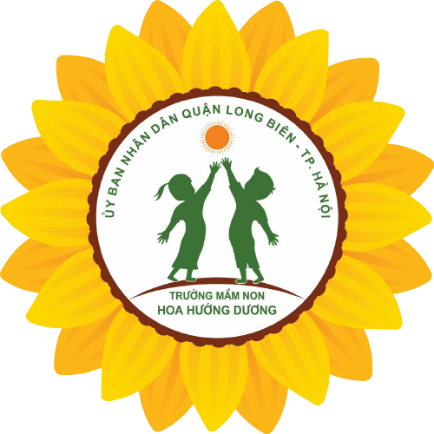 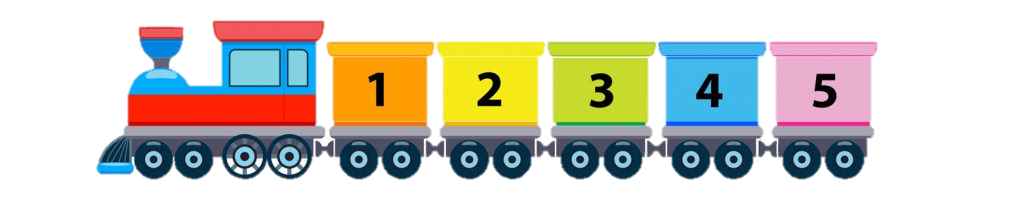 1
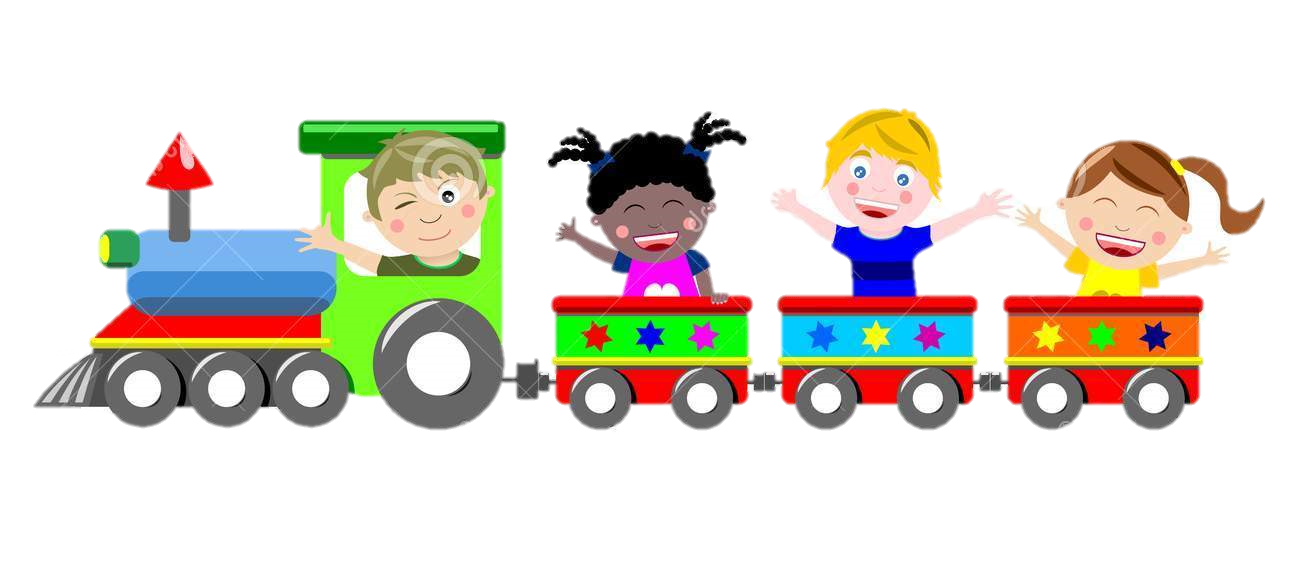 2
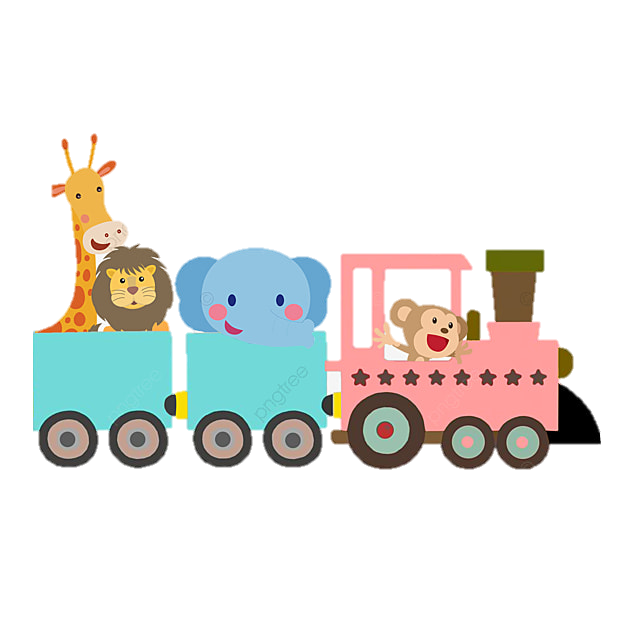 3
Đoàn tàu số 1 , đoàn tàu số 2 và đoàn tàu số 3.
Đoàn tàu nào dài nhất, đoàn tàu nào ngắn hơn, đoàn tàu nào ngắn nhất?
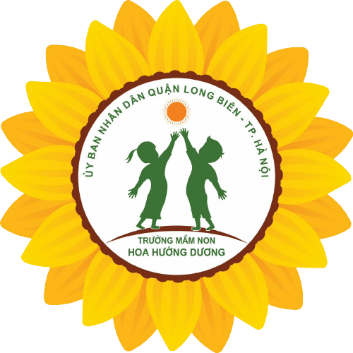 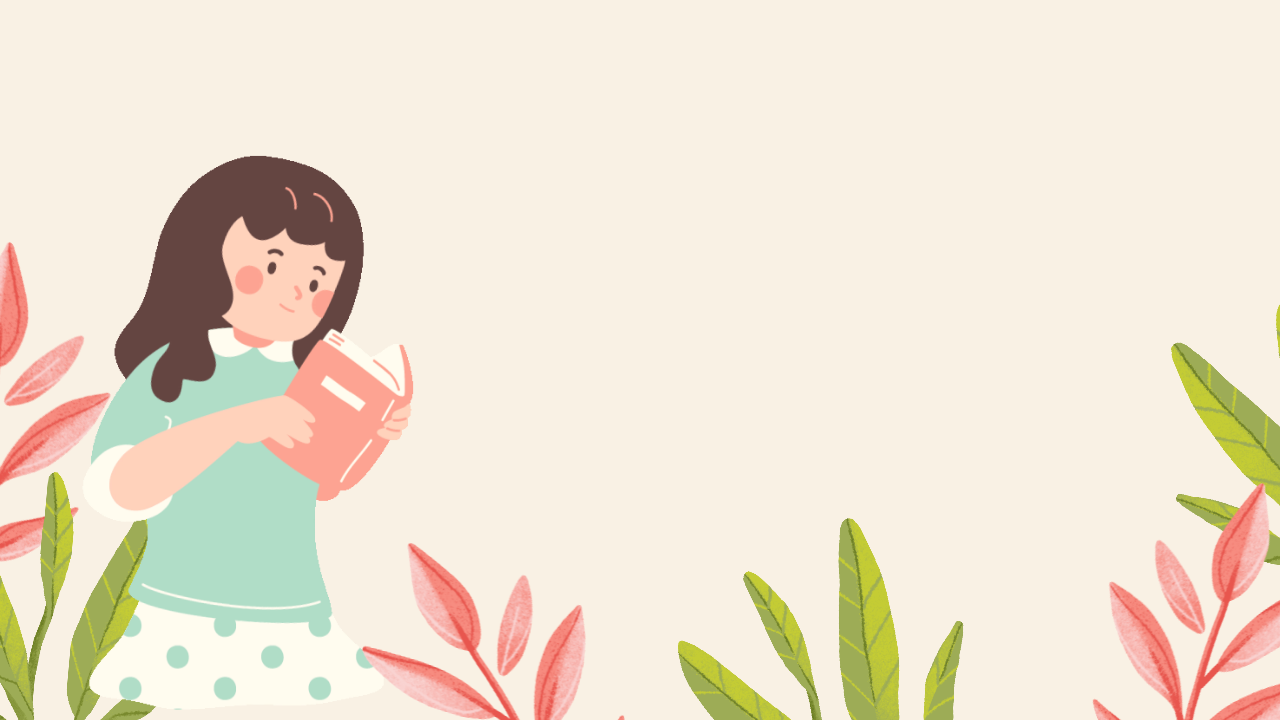 Xin chào và hẹn gặp lại các con trong những giờ học sau.